Year 5 Art and design skills
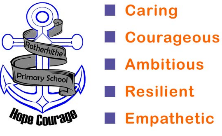 Key Facts
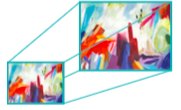 Vocabulary
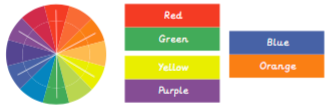 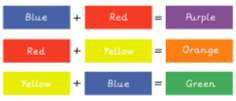 Artists’ work looked at:
Key questions:
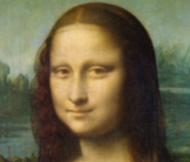 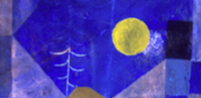 Year 5 Architecture
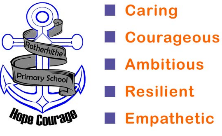 Key Facts
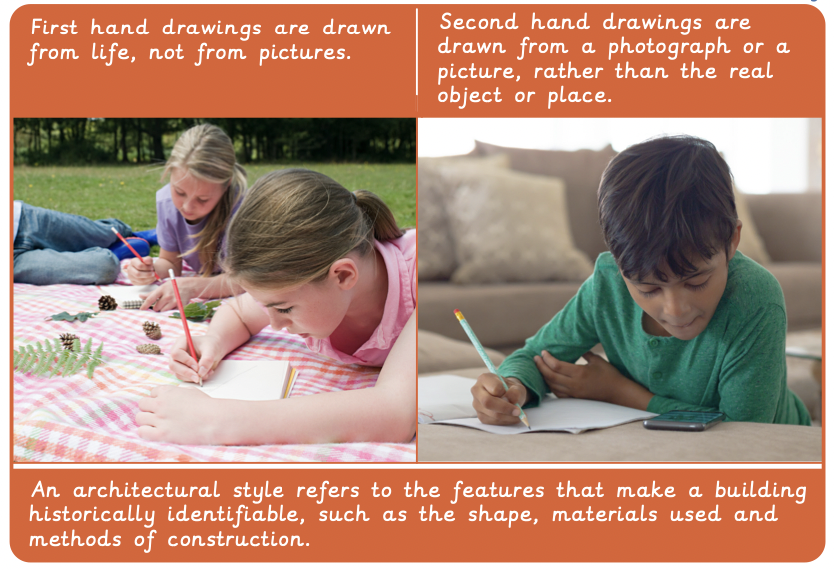 Vocabulary
Artists’ work looked at:
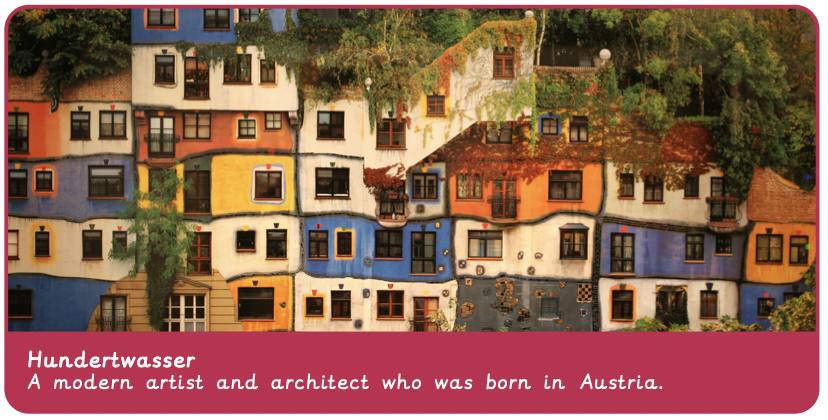 Key questions: